Dr Nicole Andrews
Medical Sociologist
1987- 2022
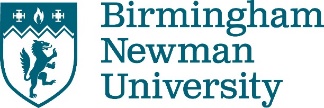 Author: B. Bullivant.
The contribution of Dr Nicole Andrews to the public debate about Covid-19 and the increased mortality in the Black community.
BACKGROUND
Dr Nicole Andrews was an accomplished academic, having attained a BSc in Psychology and Sociology (Aston University, 2008), Master's Degree in Sociology (Birmingham University, 2009), and a PhD in Medical Sociology (Birmingham University, 2015). Nicole was born and raised in Birmingham and as a committed black activist, Nicole was a founding member of the Organisation of Black Unity. Nicole was  a steering member of the Black Women’s Health and Wellbeing Research Network.
RESEARCH FOCUS
As well as researching HIV, Diabetic female, and black maternity patients (see graph below), Dr Andrews publicly addressed the issue of Covid-19 and the disproportionate mortality in the Black community (see Figure1 and BBC video interview). Dr Andrews shared her expertise and understanding of the structural sociological factors and health inequalities that predisposed the black community to heightened exposure and death due to the Covid-19 virus.
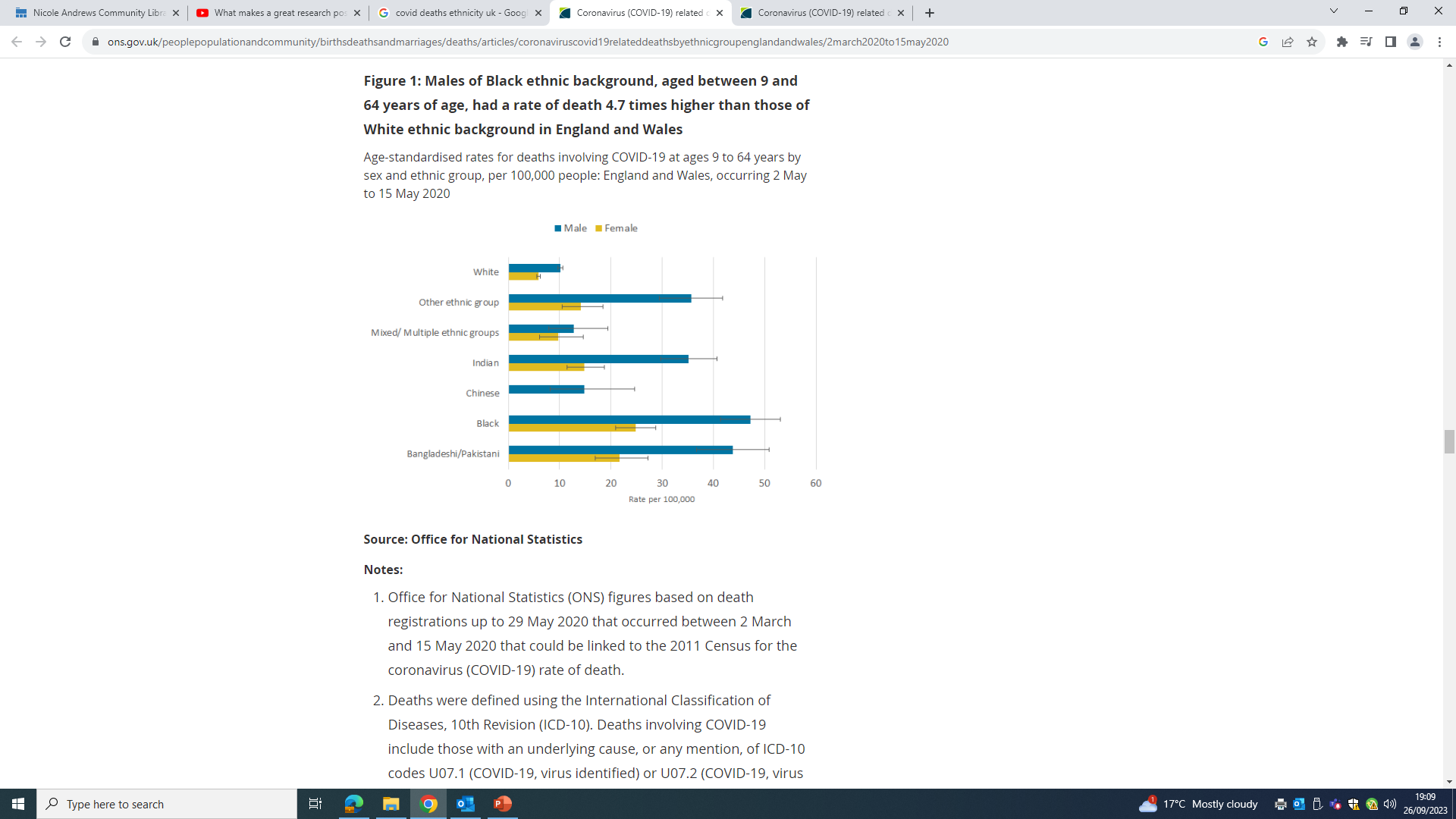 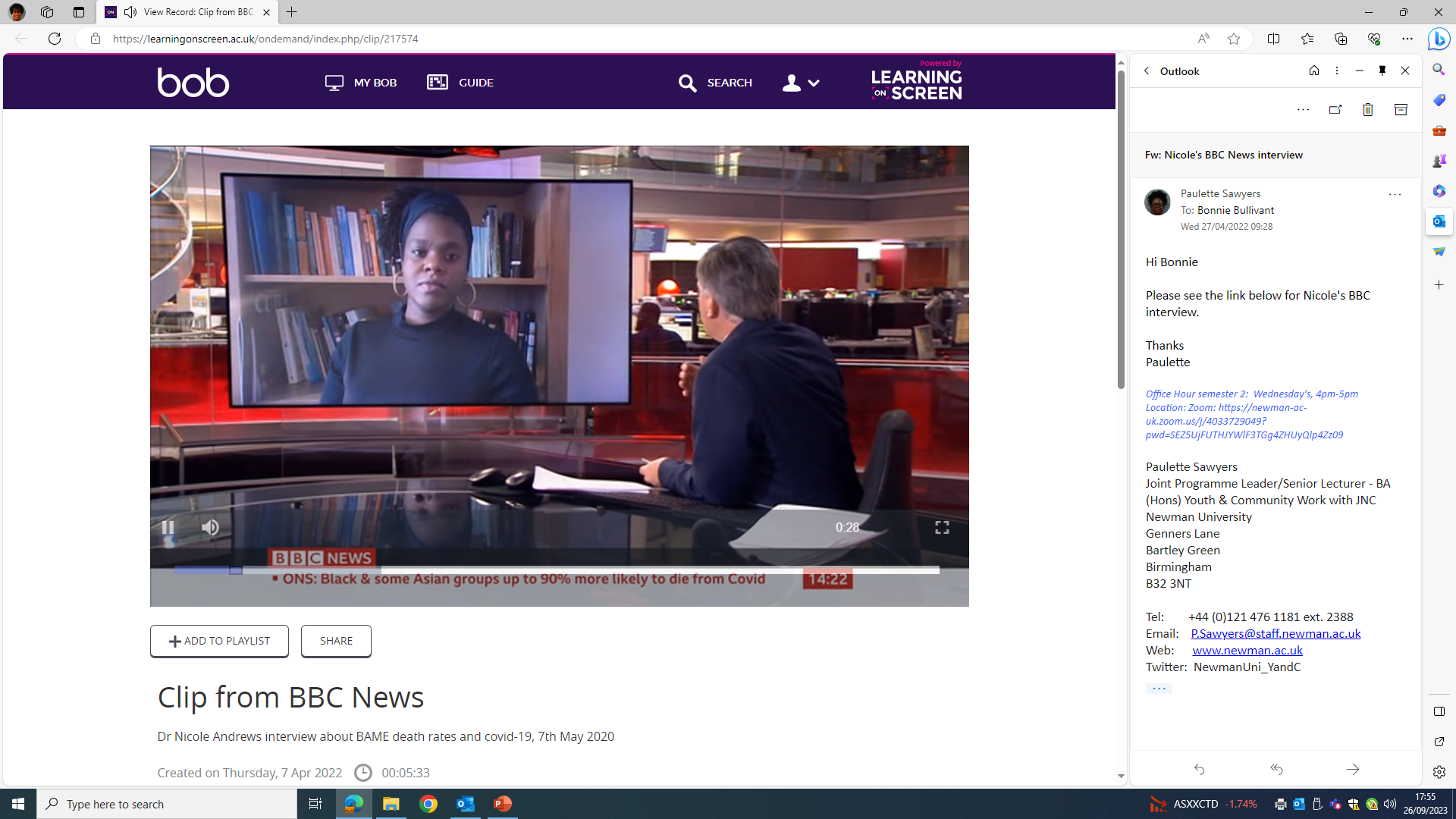 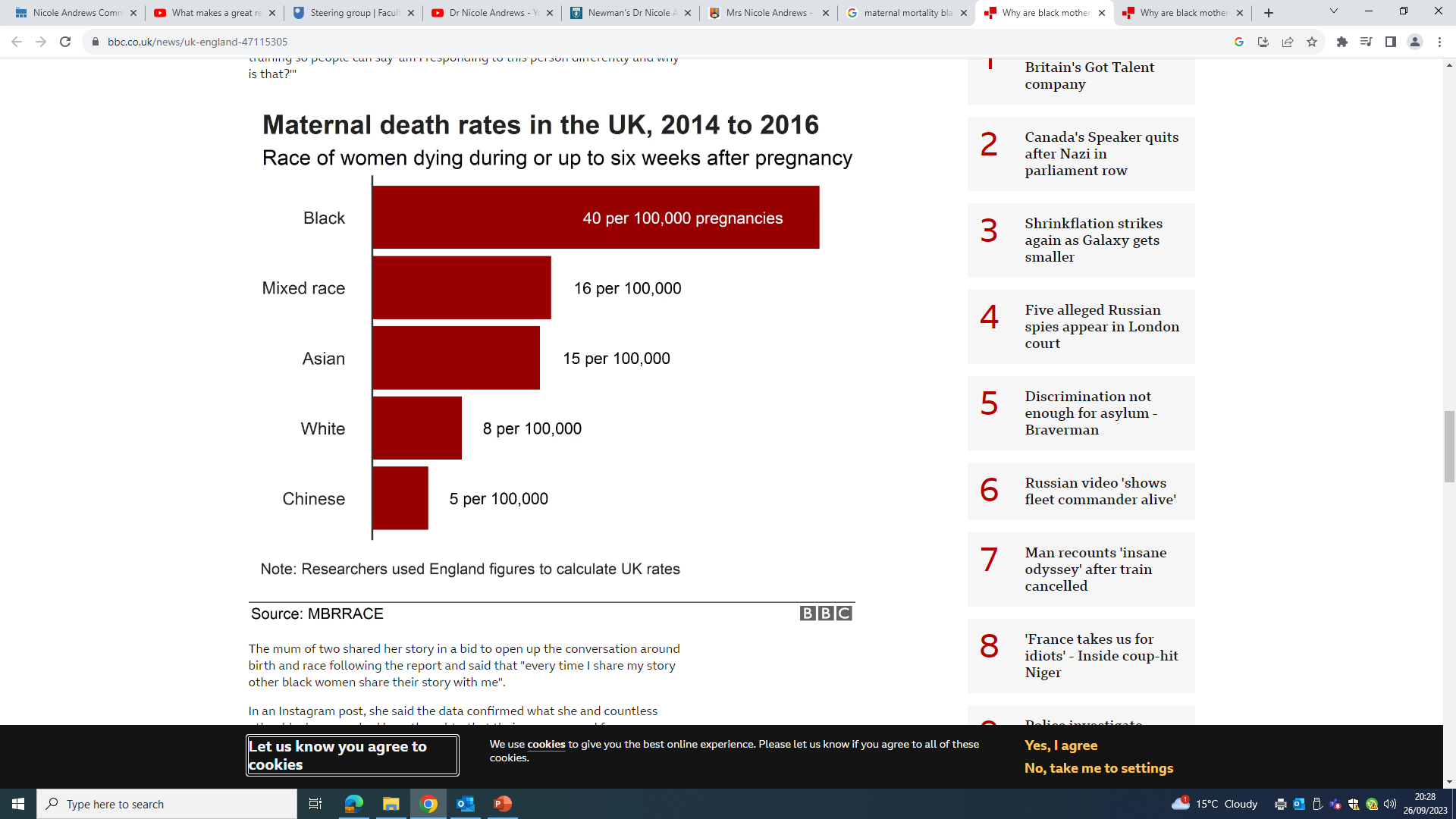 LEGACY

Dr Andrews’ public discourse about the Covid -19 pandemic and the heightened mortality in black populations was important because it deflected the public discourse away from ‘victim blaming’ the Black community and shed light on the sociological structures in society that contributed to this problem. This discourse formed a valid foundation for subsequent medical sociologists to address this  phenomena.

Dr Andrews was dedicated to researching how to improve the health of Black communities and it  was paradoxical that she died from a form of cancer that is three times more likely to kill Black women. 

The Harambee Organisation of Black Unity  have opened the Nicole Andrews Community Library to honour her legacy. Newman University and Birmingham City Public Health Team are funding a 3-year PhD studentship in her memory.